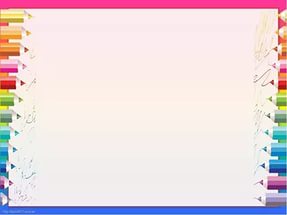 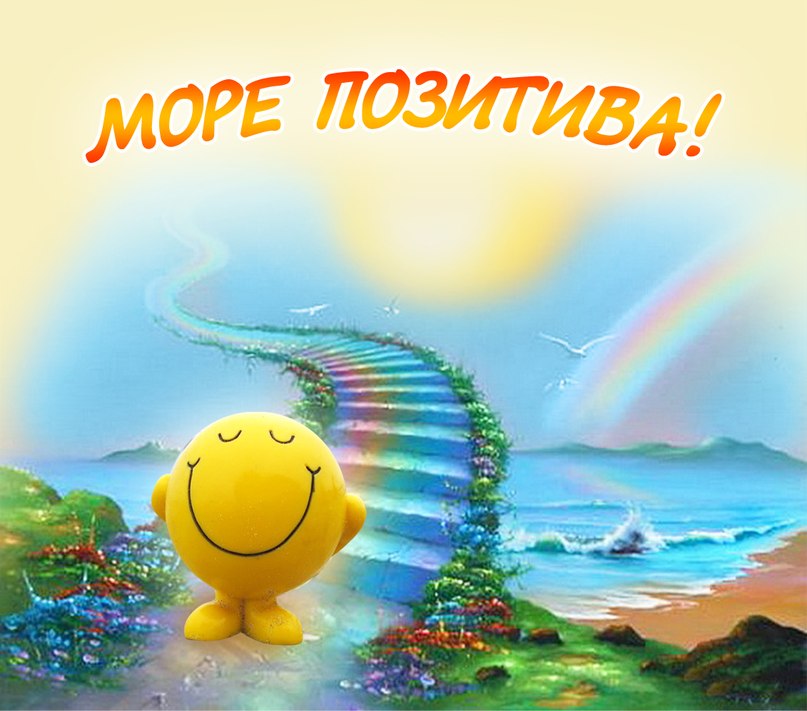 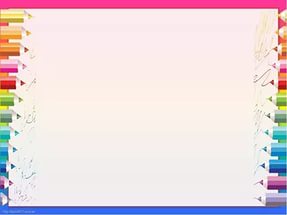 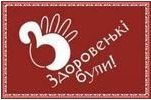 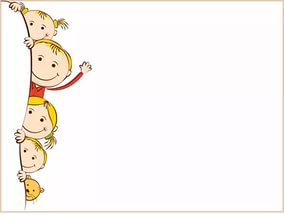 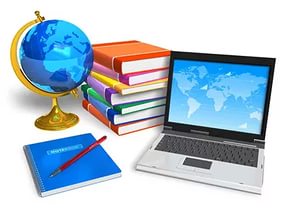 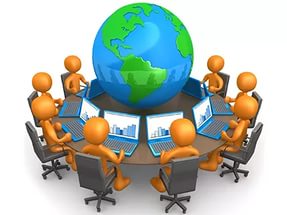 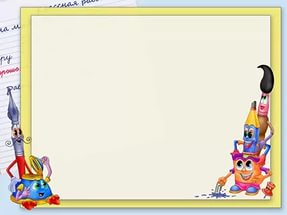 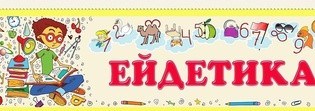 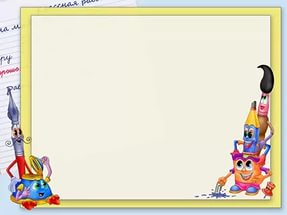 Грецьке слово “ейдос” означає “образ”.
       Ейдетизм – це здатність дуже яскраво уявляти собі предмет, якого немає в        
             полі нашого зору.
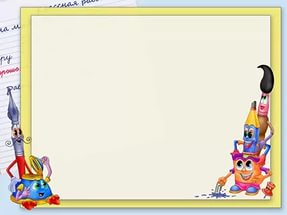 В Україні  впроваджував 
Євген Всеволодович   Антощук, керівник „Української Школи Ейдетики”.
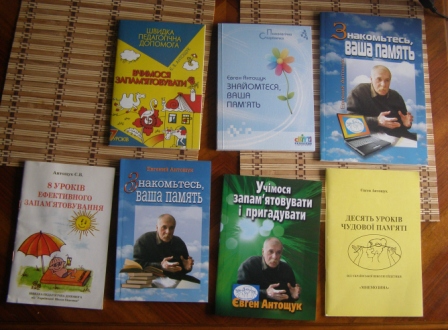 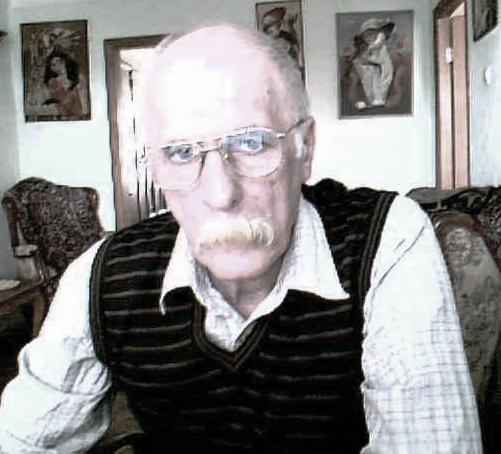 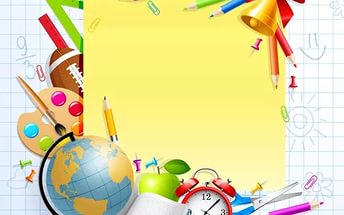 «Використання 
елементів 
    ейдетики на уроках
    в початковій школі»
Вправа « Самооцінювання»
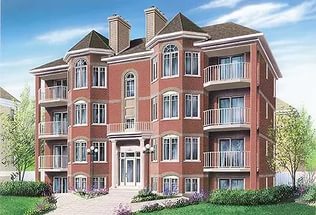 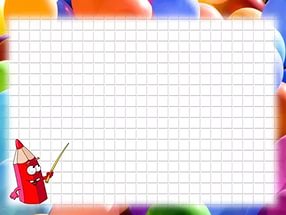 1. ШАФА
2. ХМАРИНКА
3. ГНІЗДО
4. КІНЬ
5. КАПЕЛЮХ
6. ЛЮК
7.ФУТБОЛІСТ
8. ЧАЙНИК
9. КРИЛА
10. ОЛІВЦІ
11. ЗГРАЯ
12. ПЛЯЖ
13. СНІГОВИК
14. ШОКОЛАД
15. ШКОЛА
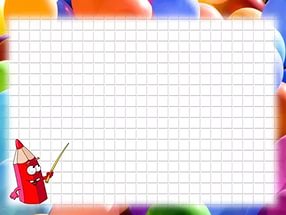 Ігри «Школи
               Ейдетики»
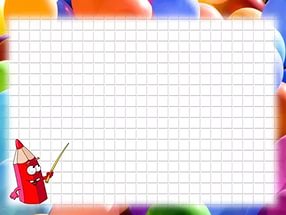 Гра з цифрами за методом Цицерона.
Гра зі словами за методом Цицерона.
Гра «Сонечко» («Метелик»)
.
Гра «Решітка» (ускладнена)
«Крапка на дошці»
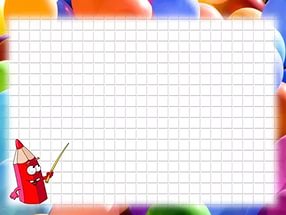 Секрети:
 не запам'ятовувати, а уявляти;
уявний образ чи картинка повинні бути незвичними та яскравими;
свої думки націлювати на добрі справи та позитивних героїв.
УЯВА  +  
ПОЗИТИВНА ЕМОЦІЯ =      ЗАСВОЄНА  ІНФОРМАЦІЯ
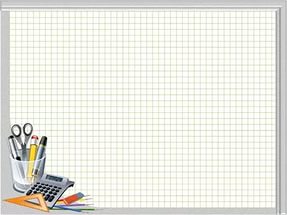 На уроках математики
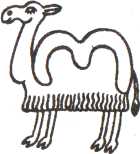 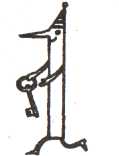 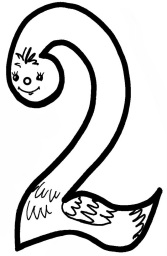 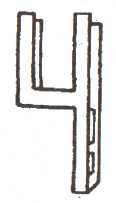 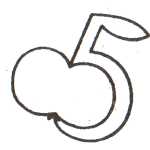 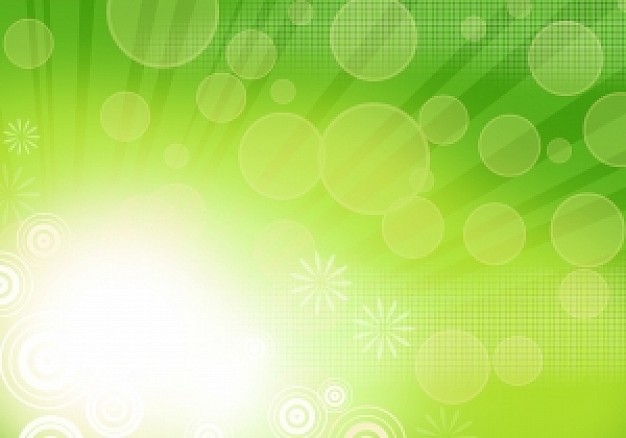 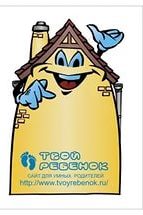 Один додаю –
сусіда зверху пізнаю.
10
9
8
7
6
5
4
3
2
1
Один віднімаю – 
сусіда знизу зустрічаю.
+ 1
- 1
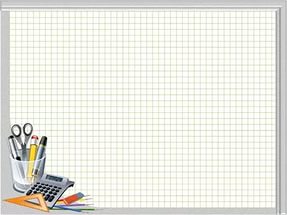 Цифрові таблиці Шульте
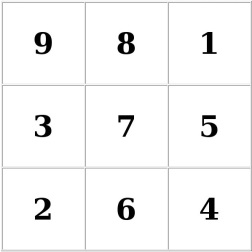 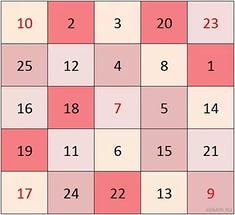 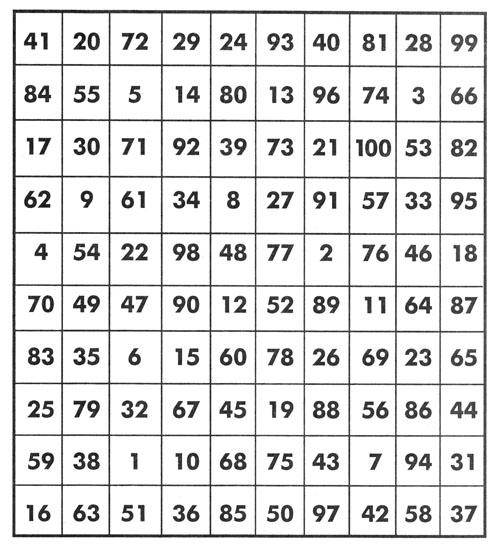 На уроках читання
метод «Входження»
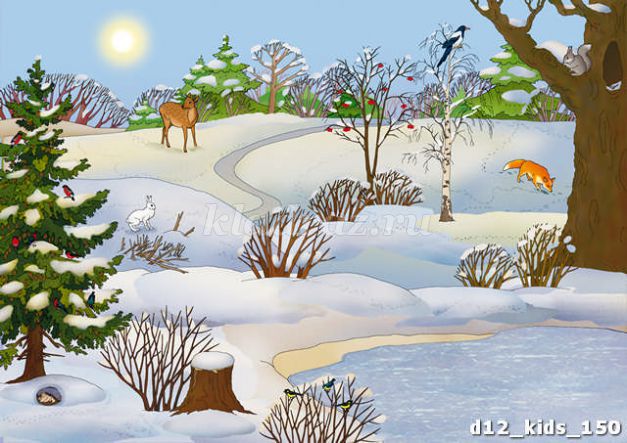 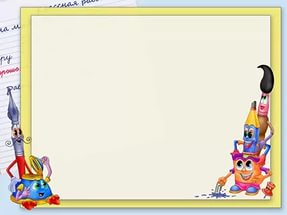 Робота зі словниковими 
                              словами
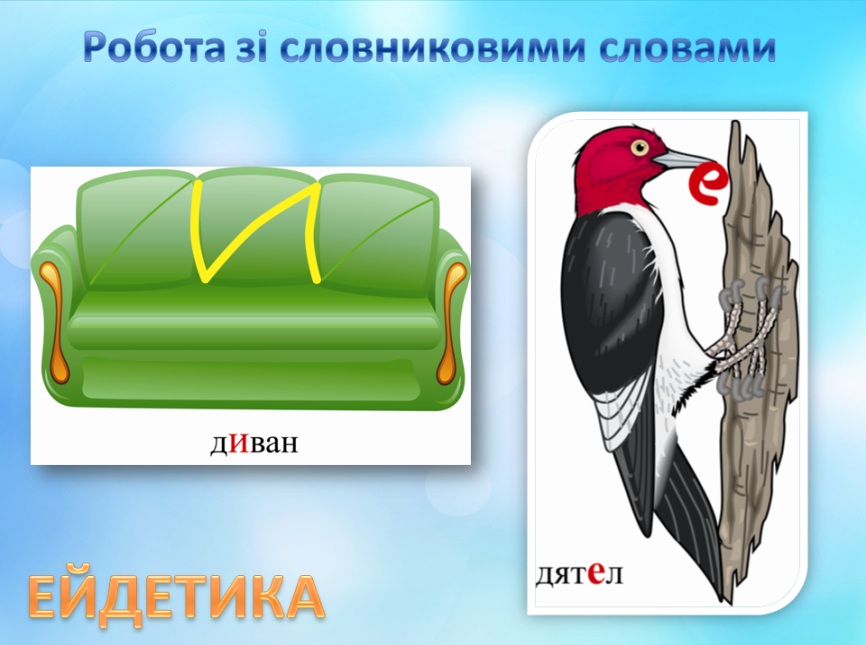 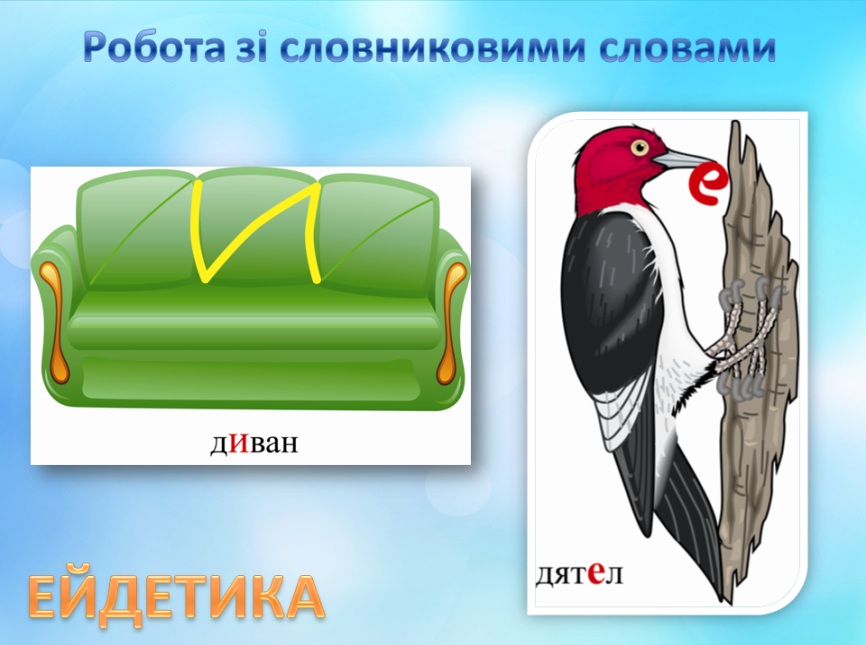 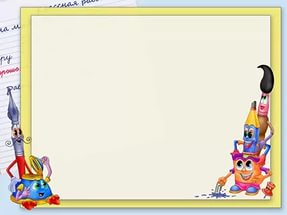 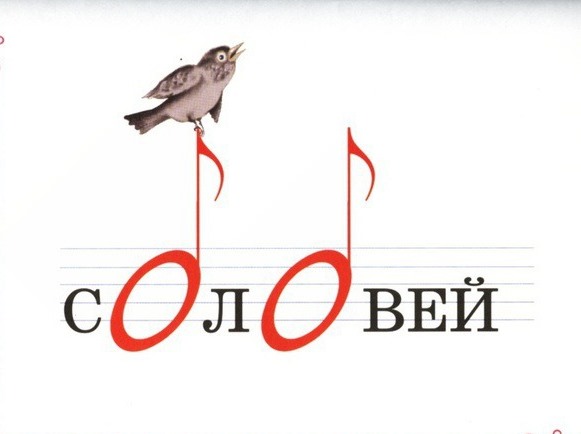 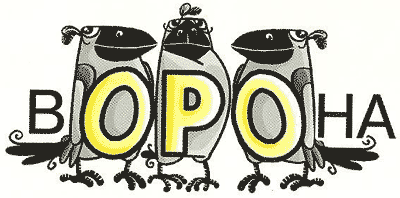 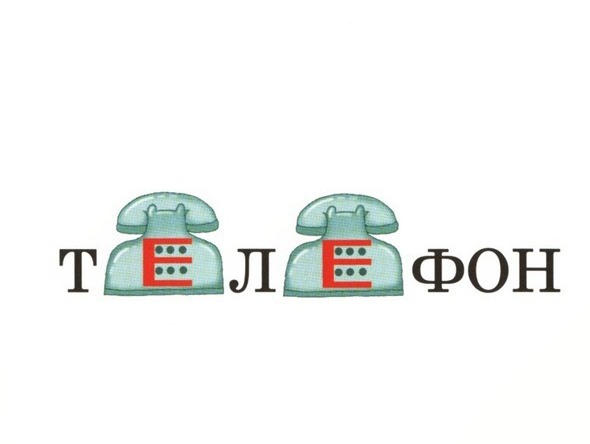 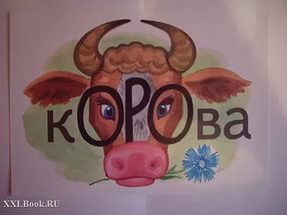 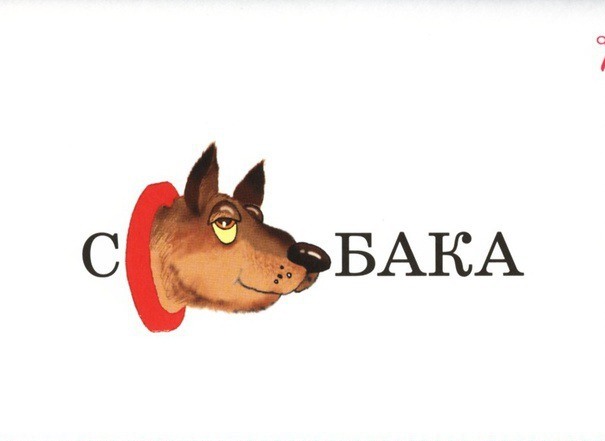 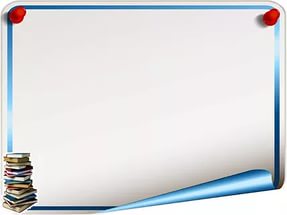 Піктограми
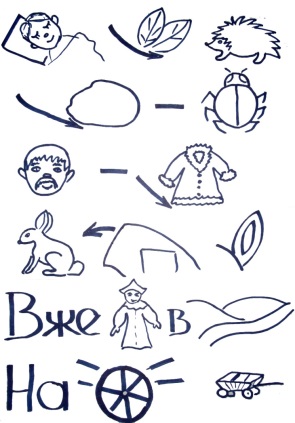 Вже зима в дорозі 
О.БочемськийСпить під листям їжачок,Під камінчиком –жучок,Дідусь – під кожухом,Зайчик вкрився вухом.Вже зима в дорозіНа скрипучім возі.
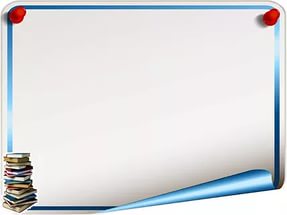 Кінестетична пам'ять – це пам'ять на рухи та відчуття.
Івасик іграшками грався,
А по двору ішов індик.
Івась побачив і злякався,
І від індика в дім утік.
Н. Забіла.
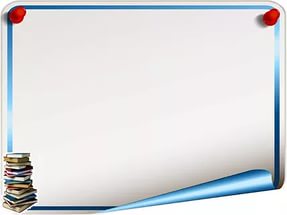 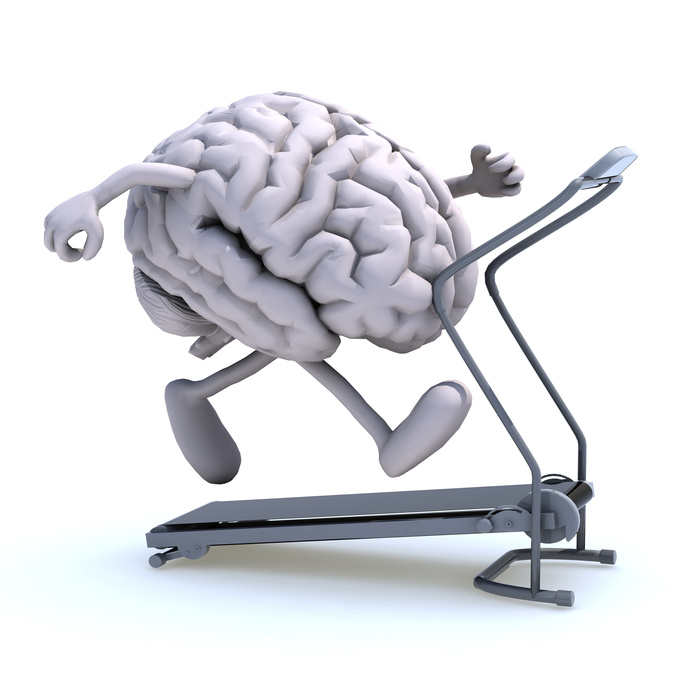 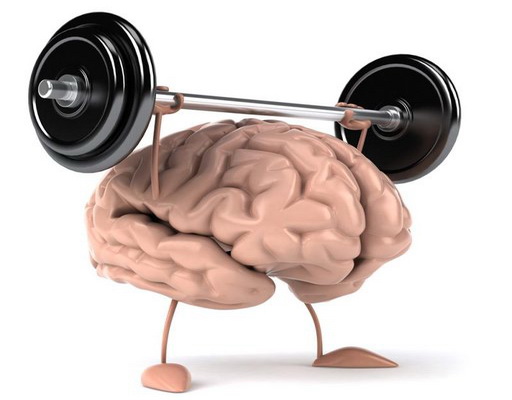 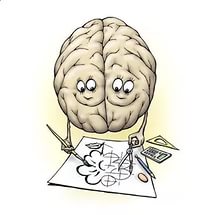 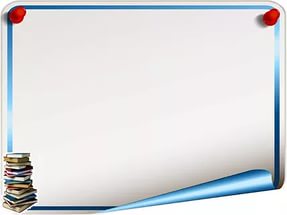 ЗАПАМ’ЯТОВУВАННЯ    ПЕВНИХ МОВНИХ    ПРАВИЛ
 
НАПИСАННЯ ПРЕФІКСА  С  -
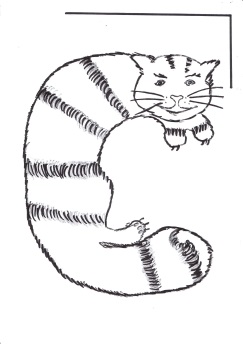 Ф
К
Т
П
Х
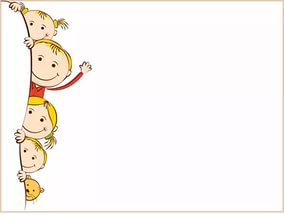 Урок природознавства.
Метод «Кодування інформації»
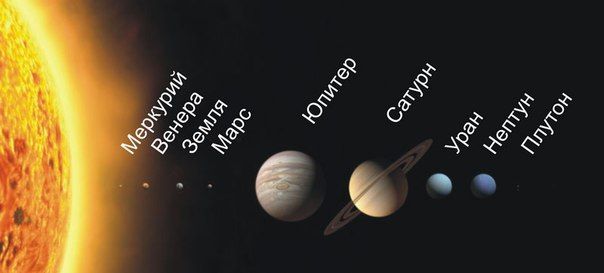 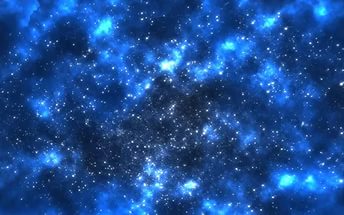 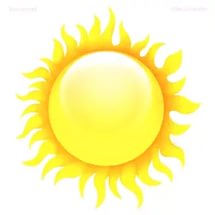 М  В З М Ю С
 У Н П
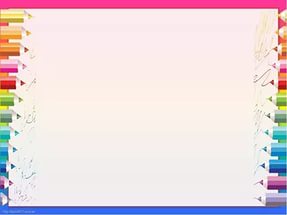 Рефлексія
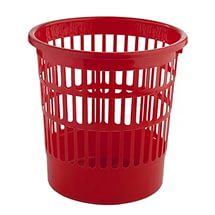 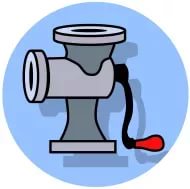 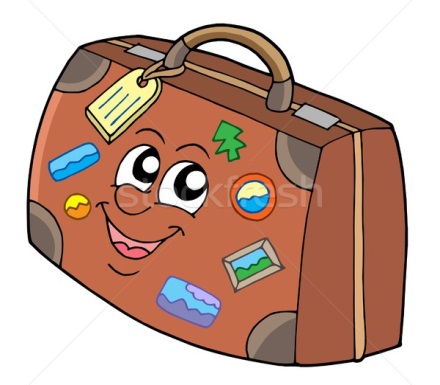 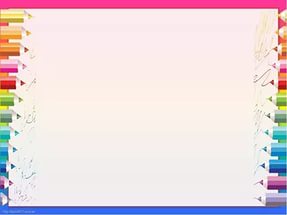 «Ти можеш!» – повинен нагадувати  
                                             вчитель учневі.
    «Він може!» – повинен  нагадувати
                                                       колектив.
     «Я можу!» – повинен повірити в себе учень
В.Ф.Шаталов
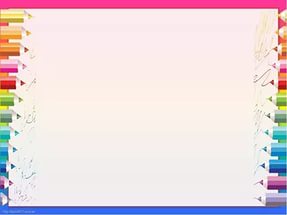 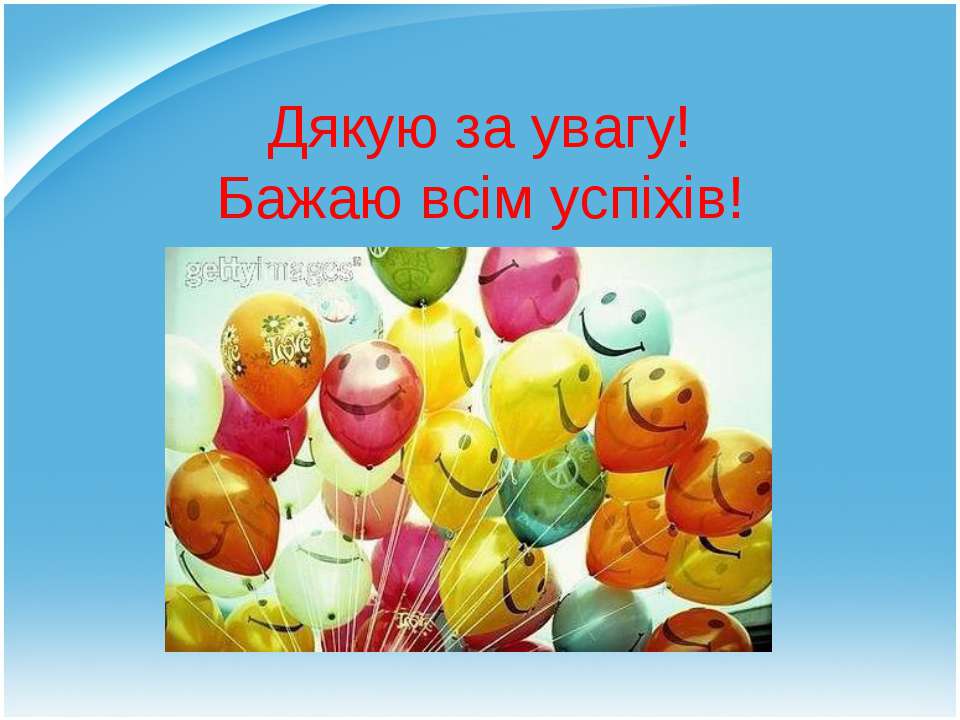